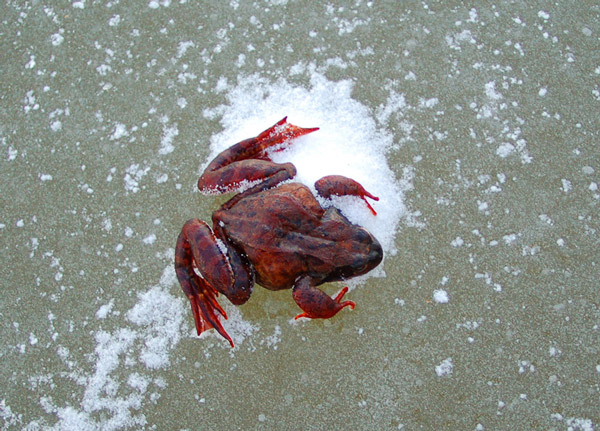 LE PROPRIETA’ COLLIGATIVE
Proprietà colligative
Le proprietà di un liquido cambiano in presenza di un soluto.
Per alcune proprietà, dette colligative, le variazioni non dipendono dal tipo, ma solo dal numero (relativo) di particelle disciolte.
Per tale motivo, le proprietà colligative sono uno strumento per contare le particelle di soluto, e per determinarne proprietà quali la massa molare.
Le proprietà colligative sono:

 La tensione di vapore (riduzione tensione di vapore)
 Il punto di ebollizione (innalzamento ebullioscopico)
 Il punto di fusione/congelamento (abbassamento crioscopico)
 La pressione osmotica
Soluzioni ideali di componenti volatili
Sono soluzioni costituite da componenti con molecole di dimensioni simili, in cui le interazioni intermolecolari hanno la stessa natura e la stessa intensità.
Ciò fa sì che le componenti siano miscibili, e che l’entalpia di mescolamento sia:               
   ΔHmix =  0 

Ci si avvicina a questa situazione in un caso come le miscele benzene/toluene.
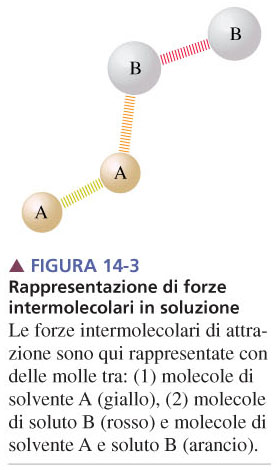 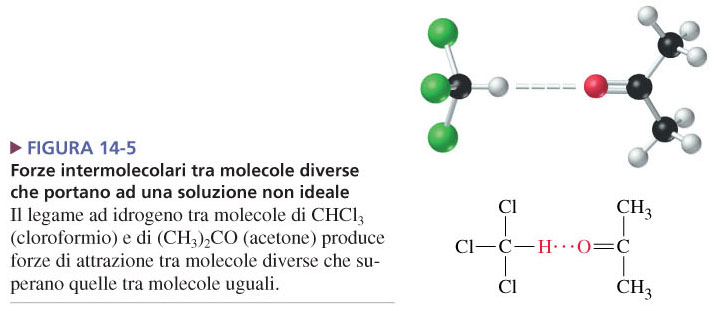 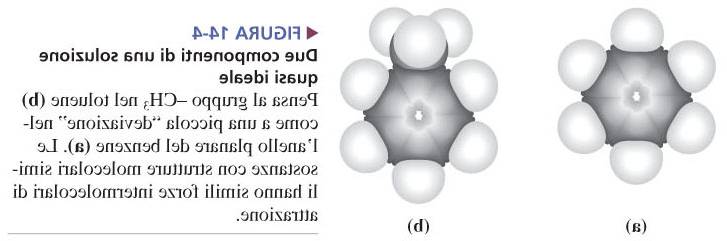 ideale: toluene-benzene
non-ideale: 
cloroformio e acetone
Evaporazione da una soluzione ideale
Ammettiamo di avere una una soluzione ideale di due componenti volatili, costituita quindi da molecole di dimensioni simili, e per cui
           
              ΔHmix = 0
A  +  B
Pare logico che la probabilità di evaporazione per le molecole di un componente dipendano da:
 la tensione di vapore del componente puro
 la frazione di molecole presenti nella fase liquida
A =  nA/(nA + nB)
 B  = nB/(nA + nB )
Al contrario, la probabilità di condensazione non varia rispetto alla sostanza pura.

C’è quindi da attendersi una diminuzione della tensione di vapore per i due componenti.
Soluzioni ideali: legge di Raoult (1880)
pA + pB
Infatti, per le soluzioni ideali vale la legge di Raoult:
PA = A · P°A
A  +  B
dove:
  PA =  pressione parziale di A nella fase gassosa
  P°A = tensione di vapore di A puro
  A  = frazione molare di A nella soluzione
A =  nA/(nA + nB)
 B  = nB/(nA + nB )
Stessa cosa vale per B, ma poiché A+ B = 1:
P
P °A
PB = B · P°B  =  (1 - A) · P°B
P °B
A
0
Ptot = PA + PB
1
Deviazioni dalla legge di Raoult
Raoult
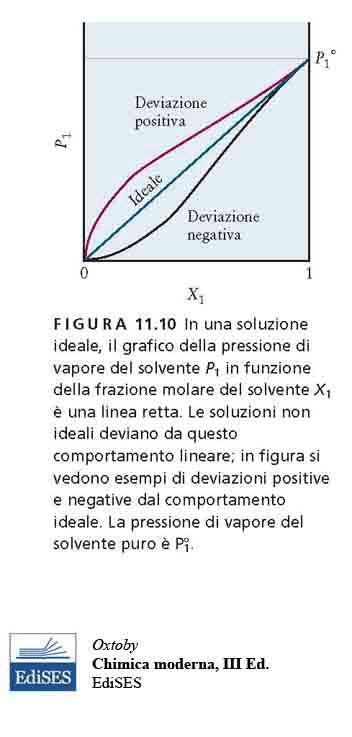 Le soluzioni non-ideali possono dare deviazioni positive o negative dalla legge di Raoult. 

La legge di Raoult vale comunque per soluzioni di componenti volatili per il componente che è quasi puro (ossia costituisce il solvente).
?
Henry
Quando la soluzione è diluita per un certo componente volatile (ossia costituisce il soluto) si osserva comunque una dipendenza lineare, che è rappresentata dalla legge di Henry.
Soluzioni non-ideali di componenti volatili
Considerazioni analoghe valgono per il secondo componente, se è volatile.

Quindi, per le soluzioni non ideali molto diluite valgono comunque:
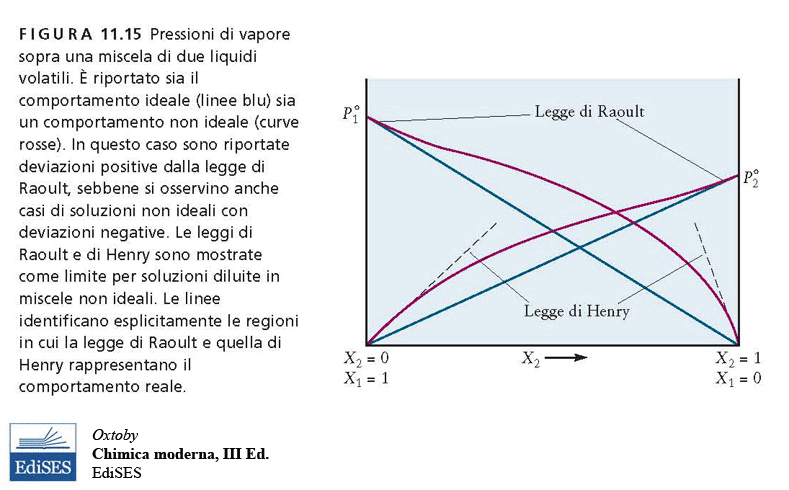 La legge di Raoult per il solvente (anche se il soluto è solido, come vedremo).



La legge di Henry per il soluto.
P°= 95.1 mmHg
P =  · P°
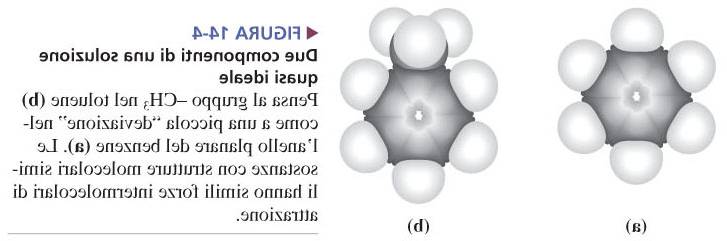 Benzene
P°= 28.4 mmHg
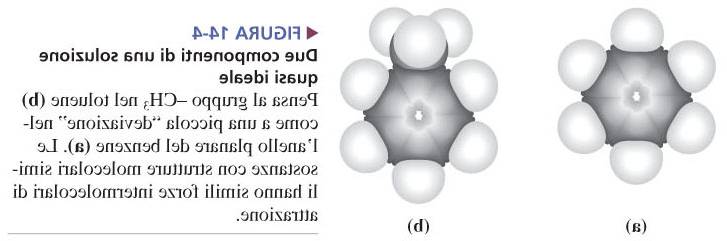 Toluene
Equilibrio liquido-vapore per miscele benzene-toluene a 25 °C
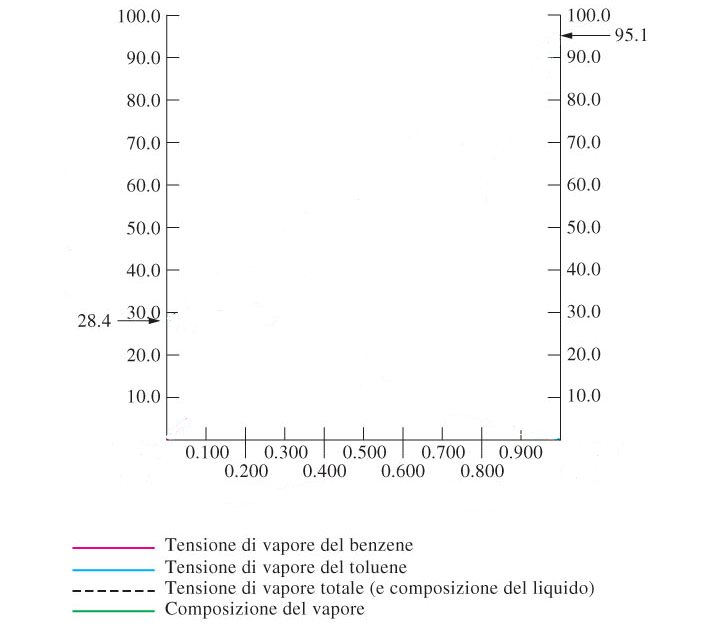 ↑
Pressione
  (mmHg)
La fase vapore deve essere più ricca del componente più volatile
1.000
0.000
Frazione molare di benzene →
La fase vapore di una soluzione benzene/toluene
Applicando la legge di Raoult ai due componenti di una soluzione “equimolare”:

   Ptoluene    =  Xtoluene · P°toluene       =  0.5 · (28.4 mmHg)   =  14.3 mmHg

    Pbenzene  =  Xbenzene · P°benzene    =  0.5 · (95.1 mmHg)   =   47.6 mmHg


Ma applicando la Legge di Dalton alla fase gassosa:

   Ptot =  Ptoluene + Pbenzene = 62.8 mmHg


In termini di frazioni molari, la composizione della fase vapore sarà:

   Xtoluene(vap)   =  Ptoluene / Ptot  = (14.3 mmHg)/(62.8 mmHg)  =  0.23

   Xbenzene(vap)  =  Pbenzene / Ptot = (47.6 mmHg)/(62.8 mmHg)  =  0.77
P°= 95.1 mmHg
P =  · P°
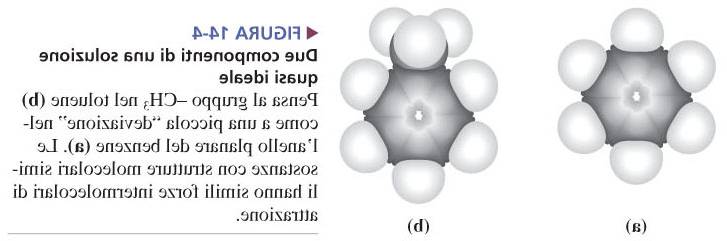 Benzene
La fase vapore è più ricca del componente più volatile
P°= 28.4 mmHg
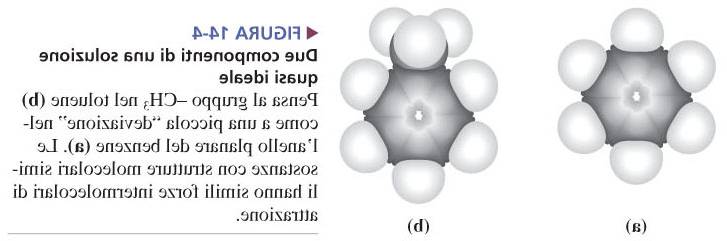 Toluene
Equilibrio liquido-vapore per miscele benzene-toluene a 25 °C
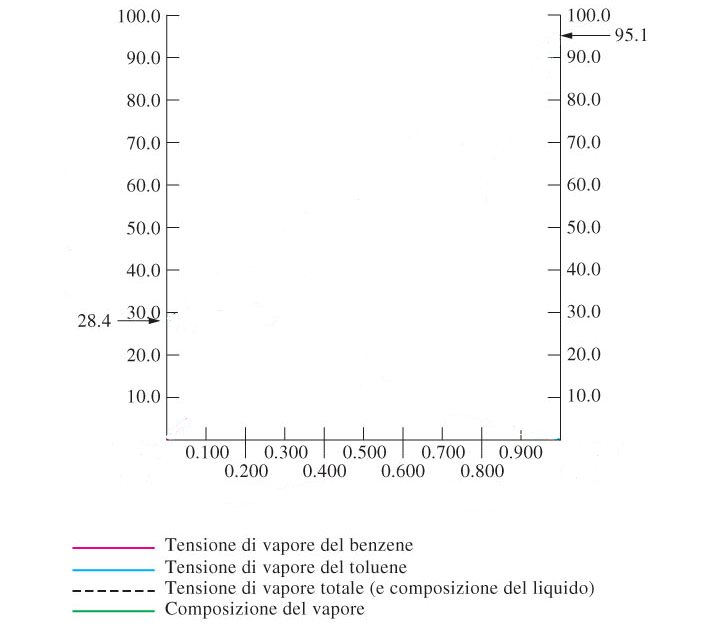 ↑
Pressione
  (mmHg)
1.000
0.000
Frazione molare di benzene →
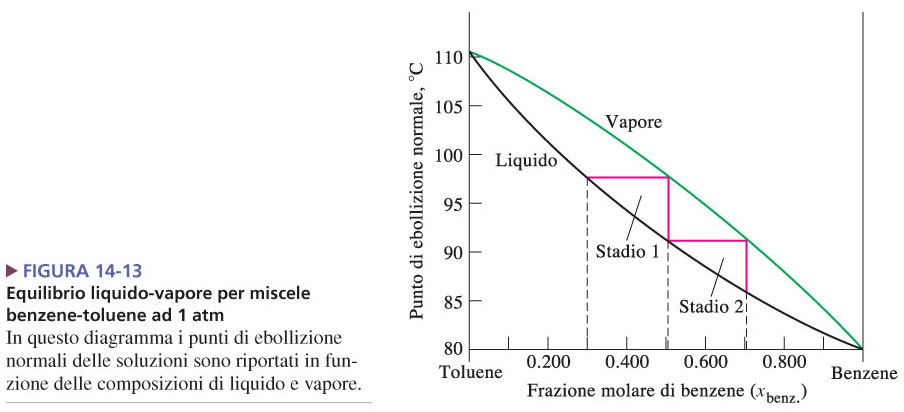 ↑
 Teb
 (°C)
“residuo”
= toluene
puro
“distillato”
= benzene
puro
La distillazione frazionata
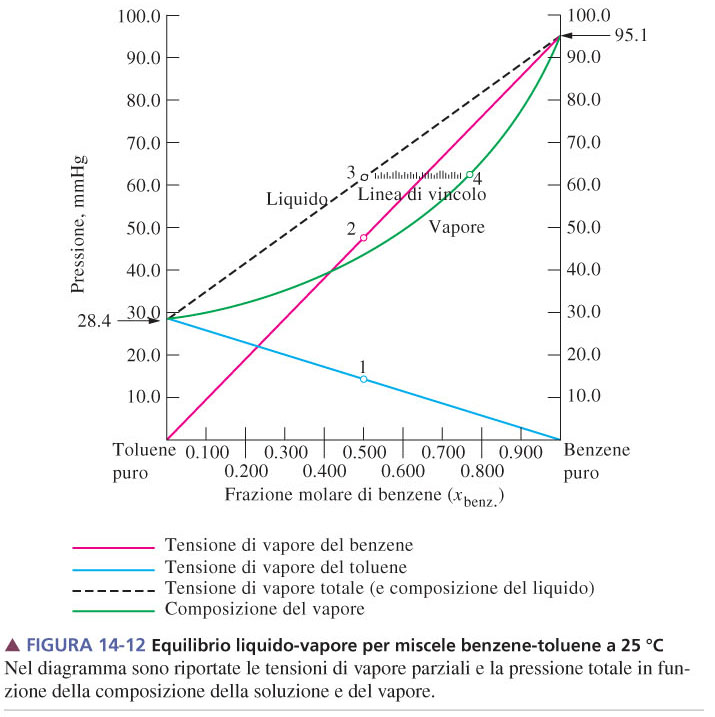 liquido
vapore
↑
       P
  (mmHg)
liquido
vapore
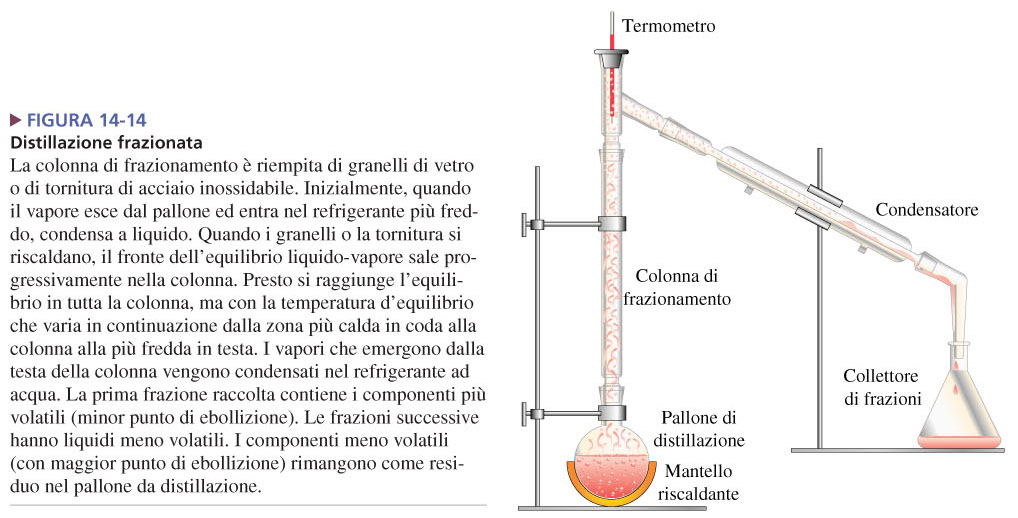 Xbenzene
Soluzioni non ideali: acqua/propanolo
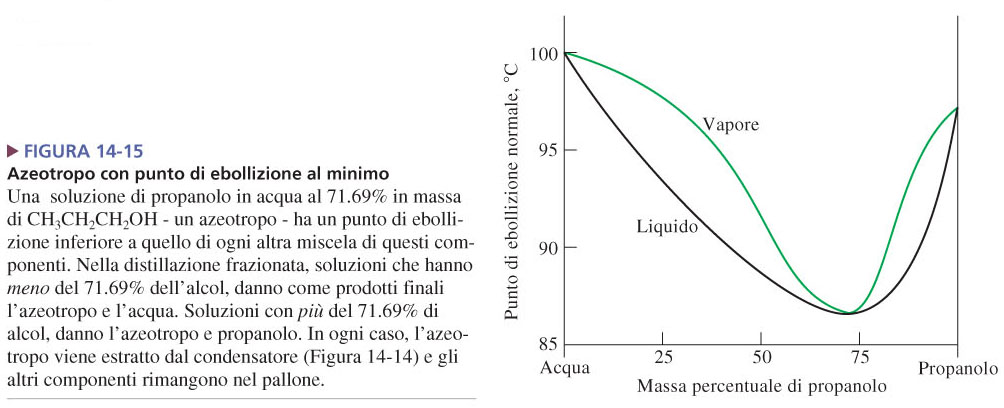 Acqua
Propanolo
azeotropo
L’abbassamento della pressione di vapore
In presenza di soluti solidi, la fase vapore contiene solo il solvente.Se la soluzione è diluita, per il solvente vale la legge di Raoult:


Ossia, osserveremo una variazione di pressione ΔP = P – P ° data da:




►L’ “abbassamento della pressione di vapore” dipende solo dalla quantità del soluto, ma non dalla sua natura.
Tale caratteristica vale anche per altre proprietà delle soluzioni, che vengono perciò dette “proprietà colligative”
Psolv = solv · P °solv
ΔPsolv = Psolv –  P °solv  =  (solv - 1) · P °solv
ΔPsolv = – soluto · P °solv
la natura del soluto non compare!
Intepretazione cinetica della legge
Perchè? 
 Possiamo immaginare che le molecole di soluto (che non possono evaporare) ostacolino il passaggio delle molecole del solvente dalla fase liquida a quella vapore.
 Se il soluto agisce meccanicamente, la sua natura chimica non conta.
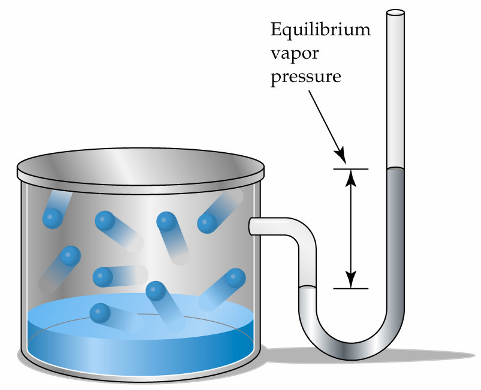 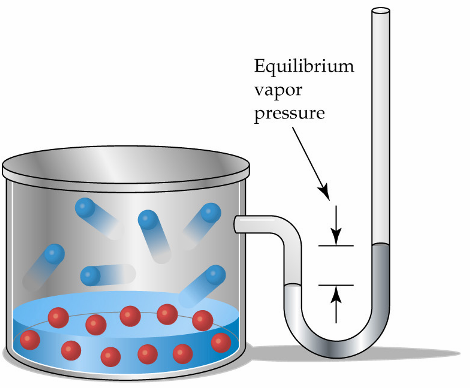 P°
P
Solvente puro
Soluzione
Soluzioni diluite di elettroliti
il numero di particelle non coincide con il numero di moli di soluto introdotto! 

Caso di un elettrolita forte:		


NaCl               Na+  +  Cl−



Si formano 2 moli di particelle per ogni mole di NaCl disciolta!





In generale si parla di “coefficiente di van’t Hoff” i:
n0
n0
n0
Conseguenze sul diagramma delle fasi PT
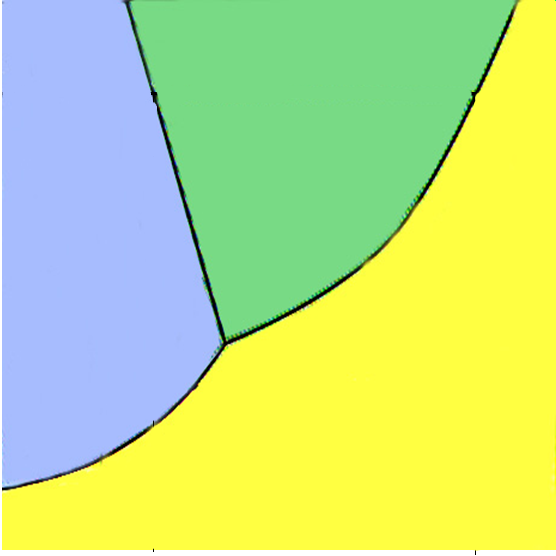 Prendiamo un solvente in equilibrio con il vapore
L
P °solv
ΔPsolv
ΔPsolv = − soluto · P °solv
S
Effetti della legge di Raoult sul diagramma delle fasi:
 abbassamento della curva di equilibrio liquido-gas 
 di conseguenza, abbassamento anche della curva di equilibrio solido-liquido.
G
ΔTb
°
Tb
Legge dell’innalzamento ebullioscopico
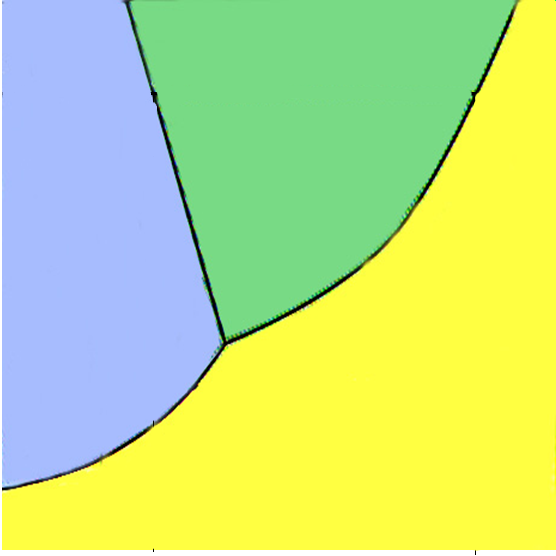 L
1 atm
Applicando la legge di Raoult a una soluzione diluita si  può dimostrare che vale la
“legge dell’innalzamento ebullioscopico”:
S
ΔTb = (Tb -Tb°) = bm• Kb
G
ΔTb =  Innalzamento ebullioscopico	
bm     =  concentrazione molale della   	      soluzione    
Kb    = costante di innalzamento 	  	     ebullioscopico
= ?
Tb
Punto di ebollizione normale
Kb dipende solo dal solvente!
L’aggiunta di un soluto non volatile causa l’innalzamento del punto di ebollizione normale.
ΔTb
°
Tb
Legge dell’innalzamento ebullioscopico
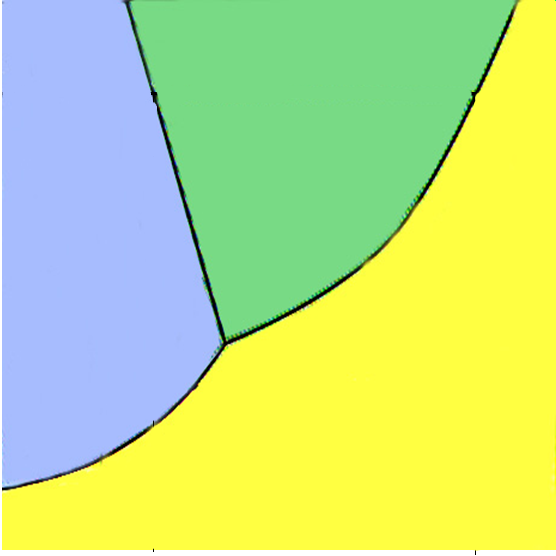 L
1 atm
Applicando la legge di Raoult a una soluzione diluita si  può dimostrare che vale la
“legge dell’innalzamento ebullioscopico”:
S
ΔTb = (Tb -Tb°) = i • bm• Kb
G
ΔTb =  Innalzamento ebullioscopico	
bm     =  concentrazione molale della   	      soluzione    
Kb    = costante di innalzamento 	  	     ebullioscopico
= ?
Tb
Punto di ebollizione normale
Kb dipende solo dal solvente!
L’aggiunta di un soluto non volatile causa l’innalzamento del punto di ebollizione normale.
i  = coefficiente di van’t Hoff
La cost. di innalzamento ebullioscopico Kb
Unità di misura: “°C/m” 
                ovvero: °C kg mol–1  (o K kg mol–1)
Innalzamenti ebullioscopici /  abbassamenti crioscopici di alcuni solventi

	p.e. normale (°C)	 Kb 	p.f. (°C) 	   Kf
Solvente 	solvente puro 	(°C/m) 	solvente puro	 (°C/m)

Acqua	100.00	0.5121	  0.0	1.86
Benzene	80.10 	2.53	  5.50 	4.90
Canfora	207 	5.611              179.75               39.7
Cloroformio 	61.70 	3.63                 -63.5	4.70
      (CHCl3)
ΔTb
°
Tf
Legge dell’abbassamento crioscopico
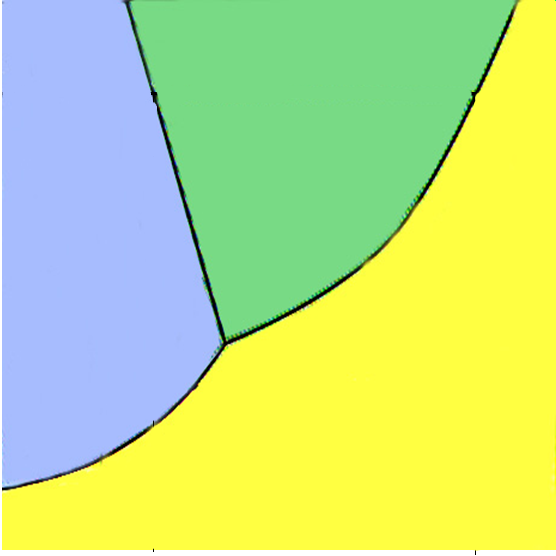 L
1 atm
S
“legge dell’abbassamento crioscopico”:
ΔTf = (Tf -Tf°) = – bm• Kf
G
= ?
ΔTf =  Abbassamento crioscopico	
bm     =  concentrazione molale della   	      soluzione    
Kf    = costante di abbassamento 	  	     crioscopico
Tf
P. di cristallizzazione normale
L’aggiunta di un soluto non volatile causa l’abbassamento del punto di cristallizzazione normale.
Kf dipende solo dal solvente!
 Attenzione agli elettroliti!
La cost. di abbassamento crioscopico Kf
Unità di misura: “°C/m” 
               ovvero: °C kg mol–1  (K kg mol–1)
Innalzamenti ebullioscopici /  abbassamenti crioscopici di alcuni solventi

	p.e. normale (°C)	 Kb 	p.f. (°C) 	   Kf
Solvente 	solvente puro 	(°C/m) 	solvente puro	 (°C/m)

Acqua	100.00	0.5121	  0.0	1.86
Benzene	80.10 	2.53	  5.50 	4.90
Canfora	207 	5.611              179.75               39.7
Cloroformio 	61.70 	3.63                 -63.5	4.70
      (CH3Cl)
Abbassamento crioscopico: interpretazione
Punto di fusione (p.f.) normale:  p.f. di una sostanza a 1atm.
Quando si aggiunge un soluto, p.f. < p.f. normale.
Il p.f. è abbassato quando le molecole di soluto trattengono quelle di solvente.
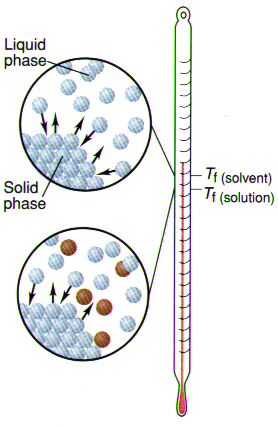 Perchè? Quando la soluzione congela, il solvente cristallizza in forma praticamente pura.







Le particelle di soluto non si adattano all’edificio cristallino del solvente solido a causa delle diverse dimensioni.  Il soluto rallenta il passaggio delle molecole di solvente  dalla fase liquida a quella solida. Il passaggio opposto non viene rallentato.
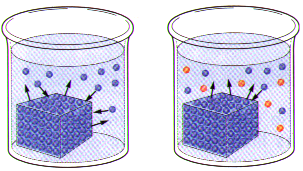 Massa molare da misure di crioscopia / ebullioscopia
Usando la definizione di concentrazione molale, la legge dell’abbassamento crioscopico può essere scritta:


	      _n soluto • Kf___
	            m solvente • 10-3 




                      ____m soluto •  Kf___                                
                               Msoluto • msolvente • 10-3
ΔTf    = −
n = m/M
= −
►  La massa molare di un composto può essere determinata facendone una   soluzione, e misurando:

● l’abbassamento del punto di cristallizzazione/fusione.
● l’innalzamento del punto di ebollizione.
La cost. di abbassamento crioscopico Kf
m soluto •  Kf___                                
      ΔTf • msolvente • 10-3
Msoluto =
Innalzamenti ebullioscopici /  abbassamenti crioscopici di alcuni solventi

	p.e. normale (°C)	 Kb 	p.f. (°C) 	   Kf
Solvente 	solvente puro 	(°C/m) 	solvente puro	 (°C/m)

Acqua	100.00	0.5121	  0.0	1.86
Benzene	80.10 	2.53	  5.50 	4.90
Canfora	207 	5.611              179.75               39.7
Cloroformio 	61.70 	3.63                 -63.5	4.70
      (CH3Cl)
Utilizzi del fenomeno dell’abbassamento crioscopico
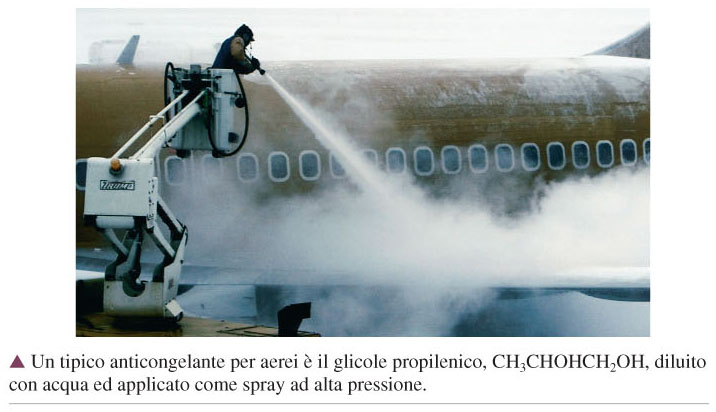 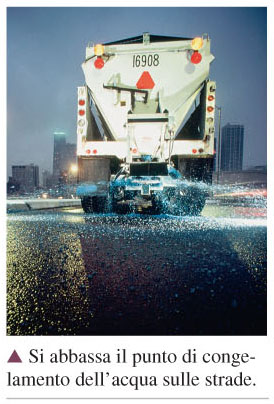 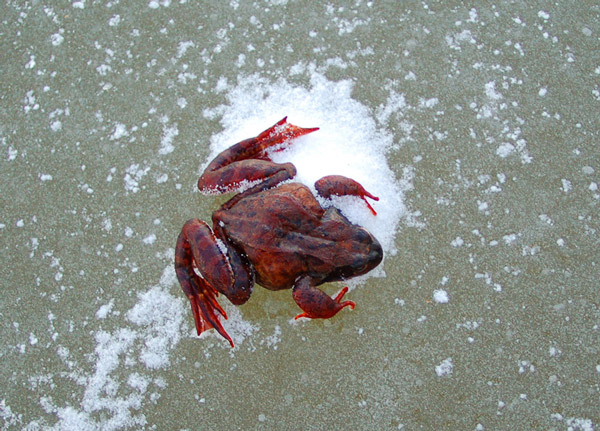 Le rane non conoscono la chimica ma...
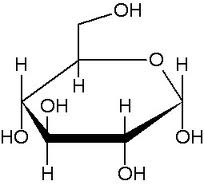 glucosio
Soluti non volatili: l’osmosi
All’equilibrio, il livello del menisco corrispondente alla soluzione più concentrata è innalzato.
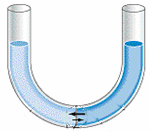 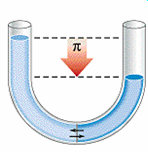 c1
c2 < c1
Membrana semipermeabile
Membrane semipermeabili
Una membrana semipermeabile (es.: cellule biologiche) lascia passare liberamente l’acqua.
Membrane semipermeabili
Una membrana semipermeabile (es.: cellule biologiche) non lascia passare liberamente i soluti.
Na
Cl
Cl
Na
Valori delle IMF
Interazione	   Esempio		     Energia
                                                                     (kJ/mol)
ione – ione	 Na+  Cl−	      400 – 4000
Legami covalenti 	 H–H	      150 –1100 
ione-dipolo (I-D)	 Na+  H2O	         40 – 600   
dipolo – dipolo (D-D)	 HCl···HCl	           5 – 25 
dipolo – dipolo indotto (D-DI)	 HCl···O2 	           2 – 10
dispersione di London (LDF)	 N2···N2	     0.05 – 40
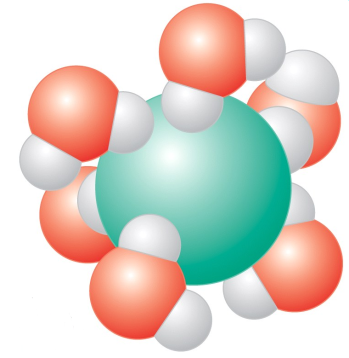 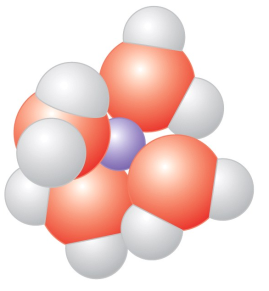 legame idrogeno                            H2O···H2O                10 - 40 kJ/mol
Soluti non volatili: pressione osmotica
In un recipiente come questo, l’effetto di diffusione sarà contrastato dalla pressione idrostatica esercitata dalla differenza di altezza tra le due colonne.
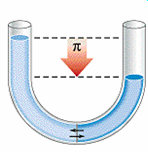 Se la soluzione più diluita è il solvente puro:
la differenza di altezza delle colonne all’equilibrio, costituisce la “pressione osmotica” della soluzione.
soluzione
solvente
Soluti non volatili: pressione osmotica
π
Più precisamente: 

la pressione osmotica di una soluzione si definisce come:

la pressione che si deve esercitare su di essa per impedire il fenomeno dell’osmosi con il solvente puro.
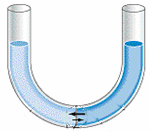 solvente
soluzione
m ∙RT
p =
M ∙ V
Pressione osmotica per soluzioni diluite
Nel caso ideale (ovvero di soluzioni diluite), Il valore della pressione osmotica (p ) è dipendente dal numero di particelle (e non dal loro tipo), ossia:
è una proprietà colligativa. 
La pressione osmotica delle soluzioni ideali segue una legge analoga all’equazione di stato dei gas ideali
                p V = n RT 
                        p   = (n/V) ∙ RT                             =  c ∙R T
n = n. di moli di soluto
V = volume della soluzione
c = concentrazione molare del soluto
Anche la pressione osmotica consente di determinare la massa molare del soluto.
n = m / M
Come sempre: attenzione agli elettroliti!
Osmosi inversa
Si applica a una soluzione salina una pressione esterna, superiore a quella osmotica. 
 In tal modo l’acqua passa dalla soluzione concentrata a quella diluita.
 Su tale principio si basano i dissalatori o, in genere, alcune  apparecchiature per ottenere acqua deionizzata.
P
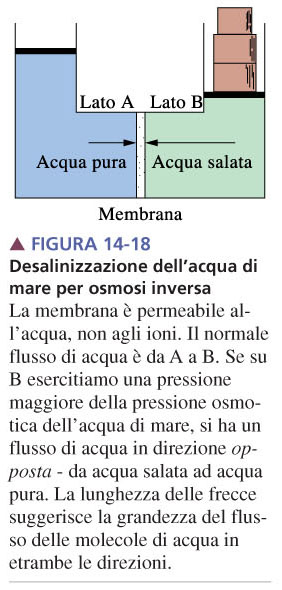 P > p
Cellule e pressione osmotica
Soluzione isotonica:  soluzione con π uguale a quella del sangue
Soluzione ipotonica: soluzione con π inferiore a quella del sangue
Soluzione ipertonica: soluzione con π superiore a quella del sangue.
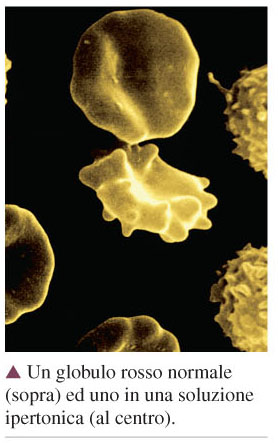 Globulo rosso
normale
Globulo rosso
in soluzione
ipertonica